Point-Set Embeddings of Plane 3-Trees
Rahnuma Islam Nishat
Debajyoti Mondal
Md. Saidur Rahman
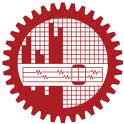 Graph Drawing and Information Visualization Laboratory
Department of Computer Science and Engineering
Bangladesh University of Engineering and Technology (BUET)
Dhaka-1000, Bangladesh
Point-Set Embedding
a
c
b
g
b
i
d
e
f
e
d
f
a
h
h
g
i
c
Point-Set Embedding of G
A Point-Set S
A Plane Graph G
Vertices are mapped to points, edges are drawn as straight-line segments
GD 2010, Konstanz, Germany
September 24, 2010
Point-Set Embedding
No triangle with 2 points
a
b
There exists no embedding 
of this graph on this point set
f
d
A triangle with 2 points
e
c
a
a
a
d
d
d
c
b
b
c
c
b
GD 2010, Konstanz, Germany
September 24, 2010
Previous Results
Graph Class
Results
O(n2)
Trees
Ikebe et al. [1994]
Bose  et al.  [1995]
Trees
O(n log n)
O(n 2)
Outerplanar  Graphs
Gritzmann  et. al.  [1991]
O(n log3 n)
Outerplanar  Graphs
P. Bose  [2002]
S. Cabello  [2006]
NP-Complete
General Planar Graphs,
2-Outerplanar  Graphs
Garcia et al. [2009]
3-connected cubic plane graphs
Necessary and Sufficient Condition
GD 2010, Konstanz, Germany
September 24, 2010
Our Results
Problems
Results
Plane 3-Tree of n vertices, 
point set of n points
O(n2 log n)
O(n log2 n)
Balanced Plane 3-Tree
O(n log n)
Lower bound
Plane 3-Tree of n vertices, 
point set of more than n points
nk8
GD 2010, Konstanz, Germany
September 24, 2010
Our Results
Problems
Results
Plane 3-Tree of n vertices, 
point set of n points
O(n2 log n)
O(n log n)
Lower bound
Plane 3-Tree of n vertices, 
point set of k points where k > n.
nk8
GD 2010, Konstanz, Germany
September 24, 2010
Plane 3-Trees
Base case : a triangle
A triangulated plane graph
a
a
a
b
b
f
b
d
d
c
c
e
c
Insert vertex f
a
d
b
c
e
Insert vertex e
Insert vertex d
GD 2010, Konstanz, Germany
September 24, 2010
Representative Vertex of a Plane 3-Tree
Plane 3-Tree
Plane 3-Tree
a
a
b
a
f
b
d
d
f
b
d
d
c
e
c
Representative Vertex
e
Plane 3-Tree
c
In a Plane 3-Tree there is an unique inner vertex 
which is the neighbor of all the three outer vertices
GD 2010, Konstanz, Germany
September 24, 2010
Outline of Algorithm
Convex Hull
a
h
g
f
b
d
e
c
A Point-Set   S
A Plane 3-Tree  G
If G has a point-set embedding on S  then
the convex hull of S has exactly 3 points of S
GD 2010, Konstanz, Germany
September 24, 2010
Outline of Algorithm
a
a
h
g
b
f
b
d
e
c
c
A Point-Set   S
A Plane 3-Tree  G
GD 2010, Konstanz, Germany
September 24, 2010
Outline of Algorithm
a
c
h
g
f
b
d
a
e
c
b
A Point-Set   S
A Plane 3-Tree  G
3C2  = 6 ways to map the outer vertices of G 
to the 3 points on the convex hull of S
GD 2010, Konstanz, Germany
September 24, 2010
Outline of Algorithm
Valid mapping??
Map the Representative Vertex
n1=1
0
a
n3=2
a
1
h
g
d
f
b
d
b
3
e
n2=1
c
c
The number of points in each of the three regions
can be counted in O(n) time.
GD 2010, Konstanz, Germany
September 24, 2010
Outline of Algorithm
Map the Representative Vertex
n1=1
1
a
n3=2
a
2
h
g
f
b
d
b
d
1
e
n2=1
c
c
The mapping of the representative vertex is unique 
Finding a valid mapping of the representative vertex takes O(n2) time.
GD 2010, Konstanz, Germany
September 24, 2010
Outline of Algorithm
Map the other vertices Recursively
a
a
h
g
f
f
b
d
h
b
g
d
e
e
c
c
The mapping of the other vertices are obtained recursively 
The algorithm computes the embedding of G in O(n3) time.
GD 2010, Konstanz, Germany
September 24, 2010
Outline of Algorithm
Map the other vertices Recursively
a
a
How to reduce the 
time complexity ??
h
g
f
f
b
d
h
b
g
d
e
e
c
c
The mapping of the other vertices are obtained recursively 
The algorithm computes the embedding of G in O(n3) time.
GD 2010, Konstanz, Germany
September 24, 2010
Mapping of the representative vertex takes O(n2) time
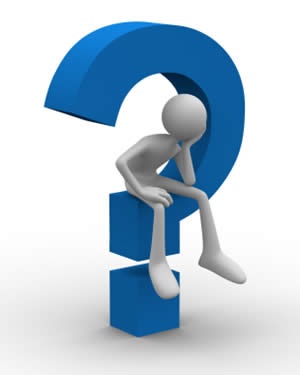 O(n log n) time
O(n3)   		O(n2 log n)
GD 2010, Konstanz, Germany
September 24, 2010
Our Idea
We formulate a set of linear equations 
to obtain the unique mapping 
of the representative vertex 
in O(n log n) time
GD 2010, Konstanz, Germany
September 24, 2010
Our Idea
Sort the points according to their slopes
a
Ab
u1
u1
u3
u4
b
u4
u3
u5
u2
u2
u5
c
We use this array Ab to find 
the number of points above or 
below the slope of a point
GD 2010, Konstanz, Germany
September 24, 2010
Our Idea
Sort the points according to their slopes
a
Aa
u1
u4
b
u3
u5
u2
u4,u5
u2
u1
c
u3
We use this array Aa to find 
the number of points on the left or 
on the right of the slope of a point
GD 2010, Konstanz, Germany
September 24, 2010
Our Idea
Sort the points according to their slopes
u3
a
u1
Ac
u2,u4
u1
u5
u4
u3
b
u5
u2
c
We use this array Ac to find 
the number of points above or 
below the slope of a point
GD 2010, Konstanz, Germany
September 24, 2010
Counting Number of Points
a
u1
u4
u3
b
u5
u2
c
GD 2010, Konstanz, Germany
September 24, 2010
Counting Number of Points
Identify the disjoint regions
a
x7
u1
x6
x5
u4
x1
u3
x9
b
x2
u5
u2
x4
x3
x8
c
The interior of the convex hull is divided into 9 disjoint regions
GD 2010, Konstanz, Germany
September 24, 2010
Counting Number of Points
Formulate 3 constraints
n1=1
a
a
n3=2
x7
h
x6
g
x5
x1
f
b
x9
d
u2 = d
b
x2
x4
x3
e
x8
n2=1
c
c
x1+x7+x6 = n1
x2+x8+x3 = n2
x4+x9+x5 = n3
GD 2010, Konstanz, Germany
September 24, 2010
Counting Number of Points
Formulate 9 linear equations
a
Aa
x7
x6
x5
x1
x9
u2 = d
b
x2
x4
x3
x8
c
x2+x1+x7+x6 = 2
x5+x9+x4+x3 = 2
x8 = 0
GD 2010, Konstanz, Germany
September 24, 2010
Set of Linear Equations
Formulate 9 linear equations
a
Ab
x7
x6
x5
x1
x9
u2 = d
b
x2
x4
x3
x8
c
x2+x8+x3+x4 = 1
x1+x7+x6+x5 = 3
x9 = 0
GD 2010, Konstanz, Germany
September 24, 2010
Set of Linear Equations
Formulate 9 linear equations
a
Ac
x7
x6
x5
x1
x9
u2 = d
b
x2
x4
x3
x8
c
x6+x5+x9+x4 = 2
x1+x2+x8+x3 = 1
x7 = 1
GD 2010, Konstanz, Germany
September 24, 2010
Set of Linear Equations
All the linear equations  are given below
Linear Equations :

x2+x1+x7+x6 = 2	x2+x8+x3+x4 = 1	x6+x5+x9+x4 = 2
x5+x9+x4+x3 = 2	x1+x7+x6+x5 = 3	x1+x2+x8+x3 = 1
x8 = 0			x9 = 0			x7 = 1

Constraints :
x1+x7+x6 = n1
x2+x8+x3 = n2
x4+x9+x5 = n3
Solving these linear equations we find whether 
this is a valid mapping in O(1) time
GD 2010, Konstanz, Germany
September 24, 2010
Complexity Analysis
Given the slope lists,
a representative vertex can be found in O(n) time
Slope lists can be constructed for each representative vertex in 
O(n log n) time, which we use recursively to find 
subsequent representative vertices
Complexity at each step is O(n log n+ n) =O(n log n)
Total complexity for n steps is = O(n) x O(n log n) =O(n2 log n)
This time complexity can be further improved to O(n2) 
if the points are in general position
GD 2010, Konstanz, Germany
September 24, 2010
Lower Bound
SORTING:   A list of unsorted integers X={x1, x2, x3, … , xn}, |X| = n
POINT-SET EMBEDDING
A set of n+2 points
S = {(x1, x12), (x2, x22), (x3, x32),…, (xn, xn2), (0,0), (xmax,0)}
A plane 3-tree G with exactly one inner vertex of degree three
such that deletion of the outer vertices gives a path of  n-1 vertices
GD 2010, Konstanz, Germany
September 24, 2010
Lower Bound : Example
Let the list of unsorted integers be {5, 2, 3, 9} where n = 4
(9, 92)
(5, 52)
(3, 32)
(2, 22)
(9,0)
(0,0)
A set of 4+2=6 points
S = {(5, 52), (2, 22), (3, 32),(9, 92), (0,0), (xmax=9,0)}
GD 2010, Konstanz, Germany
September 24, 2010
Lower Bound : Example
b
Exactly one inner vertex of degree three
(9, 92)
(5, 52)
f
(3, 32)
e
(2, 22)
d
a
(9,0)
c
(0,0)
G
S
A plane 3-tree G with exactly one inner vertex of degree three
GD 2010, Konstanz, Germany
September 24, 2010
Lower Bound : Example
b
A path of n-1=3 vertices
(9, 92)
(5, 52)
f
(3, 32)
e
(2, 22)
d
a
(9,0)
c
(0,0)
G
S
A plane 3-tree G with exactly one inner vertex of degree three
Deletion of the outer vertices gives a path of  n-1 = 3 vertices
GD 2010, Konstanz, Germany
September 24, 2010
Lower Bound : Example
G always has an embedding on S
b
(9, 92)
(5, 52)
f
(3, 32)
e
(2, 22)
d
a
(9,0)
c
(0,0)
G
S
We can show that from the point-set embedding of G we can find a sorted order of the points
GD 2010, Konstanz, Germany
September 24, 2010
Lower Bound : Example
Find the convex hull of  S
b
(9, 92)
(5, 52)
f
(3, 32)
e
(2, 22)
d
a
(9,0)
c
(0,0)
G
S
convex-hull of S contains {(xmax=9, 92), (xmax=9,0), (0,0)}
GD 2010, Konstanz, Germany
September 24, 2010
Lower Bound : Example
Map the outer vertices of G
b
b
b
f
e
d
a
a
a
c
c
c
We show two mapping of the outer vertices a, b, c
GD 2010, Konstanz, Germany
September 24, 2010
Lower Bound : Example
Map the representative vertex  d
b
b
b
2
b
a
0
f
d
d
e
c
b
d
a
a
a
a
c
c
c
c
0
GD 2010, Konstanz, Germany
September 24, 2010
Lower Bound : Example
Map the representative vertex  d
b
b
b
2
b
a
0
d
f
e
d
c
b
d
a
a
a
a
c
c
c
c
0
Representative vertex d can be mapped to the point with 
second smallest x-coordinate or second largest x-coordinate
GD 2010, Konstanz, Germany
September 24, 2010
Lower Bound : Example
Map the other vertices recursively
b
b
b
b
a
f
d
f
e
e
e
f
d
c
b
d
a
a
a
a
c
c
c
c
GD 2010, Konstanz, Germany
September 24, 2010
Lower Bound : Example
ascending
descending
b
b
b
b
a
f
d
f
e
e
e
f
d
c
b
d
a
a
a
a
c
c
c
c
The order in which the inner vertices are mapped
gives the sorted order of the numbers
GD 2010, Konstanz, Germany
September 24, 2010
Lower Bound
Since the lower bound of Sorting Problem is Ω(n log n)

The Lower Bound of Point-Set Embedding  = Ω(n log n)
GD 2010, Konstanz, Germany
September 24, 2010
What if  |S| > n ?
n = 8
|S| = k = 20
a
h
g
f
b
d
e
c
A Point-Set   S
A Plane 3-Tree  G
The number of points in S is greater than the number of vertices of G
GD 2010, Konstanz, Germany
September 24, 2010
Representative Tree
Base Case : n=3
a
b
c
Representative Tree   T
A Plane 3-Tree  G
If n=3 in G then T is a null tree
GD 2010, Konstanz, Germany
September 24, 2010
Representative Tree
n=4
a
a
b
b
d
d
c
c
Representative Tree   T
A Plane 3-Tree  G
If n=4 in G then T has only one node with three dummy vertices
GD 2010, Konstanz, Germany
September 24, 2010
Representative Tree
Add other nodes to T recursively
a
a
b
b
d
d
d
e
e
c
c
Representative Tree   T
A Plane 3-Tree  G
GD 2010, Konstanz, Germany
September 24, 2010
Representative Tree
Add other nodes to T recursively
a
a
b
f
d
b
d
d
f
e
e
e
c
c
Representative Tree   T
A Plane 3-Tree  G
GD 2010, Konstanz, Germany
September 24, 2010
Representative Tree
Add other nodes to T recursively
a
a
g
g
f
b
f
d
d
d
f
e
e
e
c
c
Representative Tree   T
A Plane 3-Tree  G
GD 2010, Konstanz, Germany
September 24, 2010
Representative Tree
Add other nodes to T recursively
a
a
h
h
g
g
g
f
b
f
b
d
d
d
f
e
e
e
c
c
Representative Tree   T
A Plane 3-Tree  G
T is an unique ternary tree whose internal nodes are the n-3 inner vertices of G and leaves are dummy nodes
GD 2010, Konstanz, Germany
September 24, 2010
Our Algorithm
Take projection of the points of S on X and Y axis
a
h
g
f
b
d
e
c
A Point-Set   S
A Plane 3-Tree  G
GD 2010, Konstanz, Germany
September 24, 2010
Our Algorithm
Map the outer vertices to any 3 points of S
a
a
h
g
f
b
d
b
e
c
c
A Point-Set   S
A Plane 3-Tree  G
GD 2010, Konstanz, Germany
September 24, 2010
Our Algorithm
Map the root d of  T to a point inside abc
a
h(1)
g(1)
d(5)
f(2)
b
d
e(1)
c
A Point-Set   S
Representative tree T of  G
GD 2010, Konstanz, Germany
September 24, 2010
Subproblems
Map the root d of  T to a point inside abc
a
h(1)
g(1)
d(5)
f(2)
b
d
e(1)
c
A Point-Set   S
Representative tree T of  G
The mapping of d along with the outer vertices 
divide the problem into three subproblems
GD 2010, Konstanz, Germany
September 24, 2010
Recursion
Solve the subproblems recursively for each mapping of d
a
a
g(1)
f(2)
b
d
d
c
c
GD 2010, Konstanz, Germany
September 24, 2010
Recursion
Solve the subproblems recursively for each mapping of d
a
No point for g
a
g(1)
f(2)
b
d
d
f
c
c
GD 2010, Konstanz, Germany
September 24, 2010
Recursion
Solve the subproblems recursively for each mapping of d
a
a
g(1)
f(2)
b
d
d
c
false
c
GD 2010, Konstanz, Germany
September 24, 2010
Recursion
Solve the subproblems recursively for each mapping of d
a
a
a
b
d
b
d
d
c
false
b
d
c
c
GD 2010, Konstanz, Germany
September 24, 2010
Recursion
Solve the subproblems recursively for each mapping of d
a
a
h(1)
a
g(1)
d(5)
f(2)
b
d
b
d
d
e(1)
c
false
b
d
c
c
GD 2010, Konstanz, Germany
September 24, 2010
Recursion
Solve the subproblems recursively for each mapping of d
a
h(1)
h
a
g(1)
d(5)
f(2)
b
d
d
e(1)
false
b
d
c
e
c
GD 2010, Konstanz, Germany
September 24, 2010
Combine the Solutions
Combine the solutions of the subproblems
a
a
h
h
a
false
b
d
b
d
d
e
c
false
b
d
c
e
c
GD 2010, Konstanz, Germany
September 24, 2010
Overlapping Subproblems
Store the results of the Subproblems
a
a
h
h
b
false
false
b
d
d
e
e
c
c
The results of the subproblems can be reused in overlapping cases
GD 2010, Konstanz, Germany
September 24, 2010
Complexity Analysis
Total time to compute a point set embedding (if one exists)
is O(nk8)
GD 2010, Konstanz, Germany
September 24, 2010
Thank You